Modell: Wirtschaftskreislauf (einfach und erweitert)
Modell: vereinfachtes Abbild der Wirklichkeit, zur Erklärung und Veranschaulichung 
Vgl. Wanderkarte, Architekturmodell
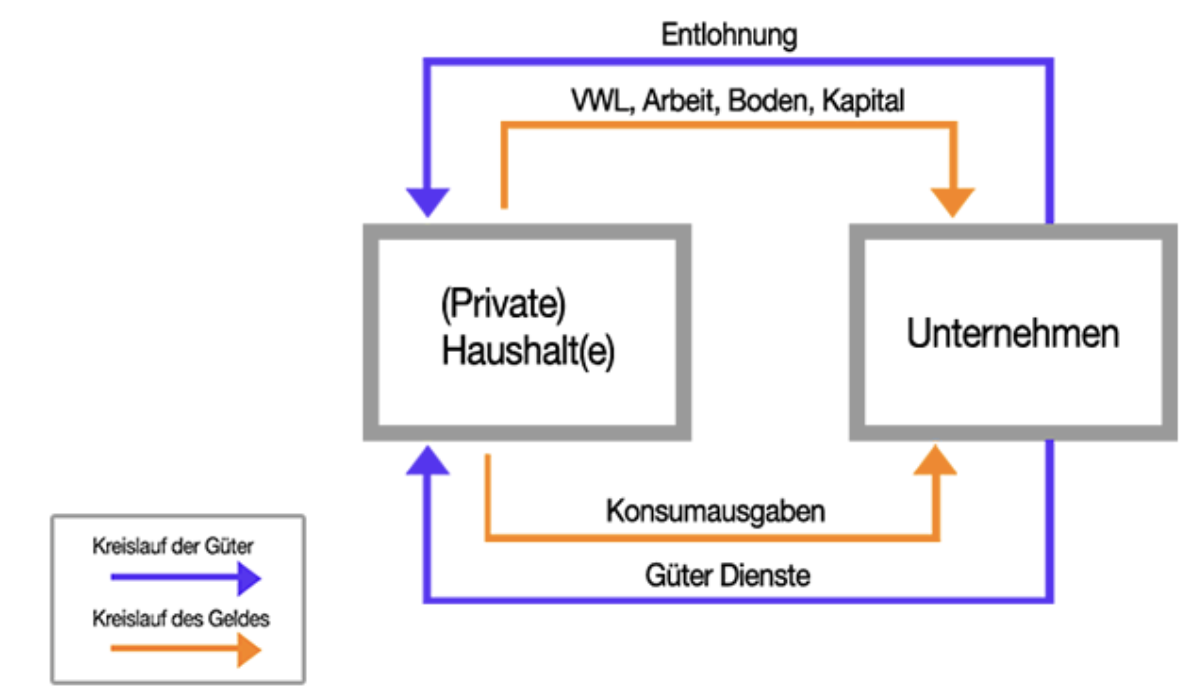 Modell: Wirtschaftskreislauf
Teilnehmer am Wirtschaftskreislauf:
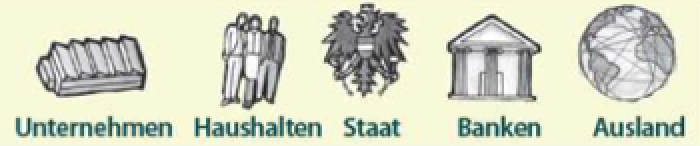 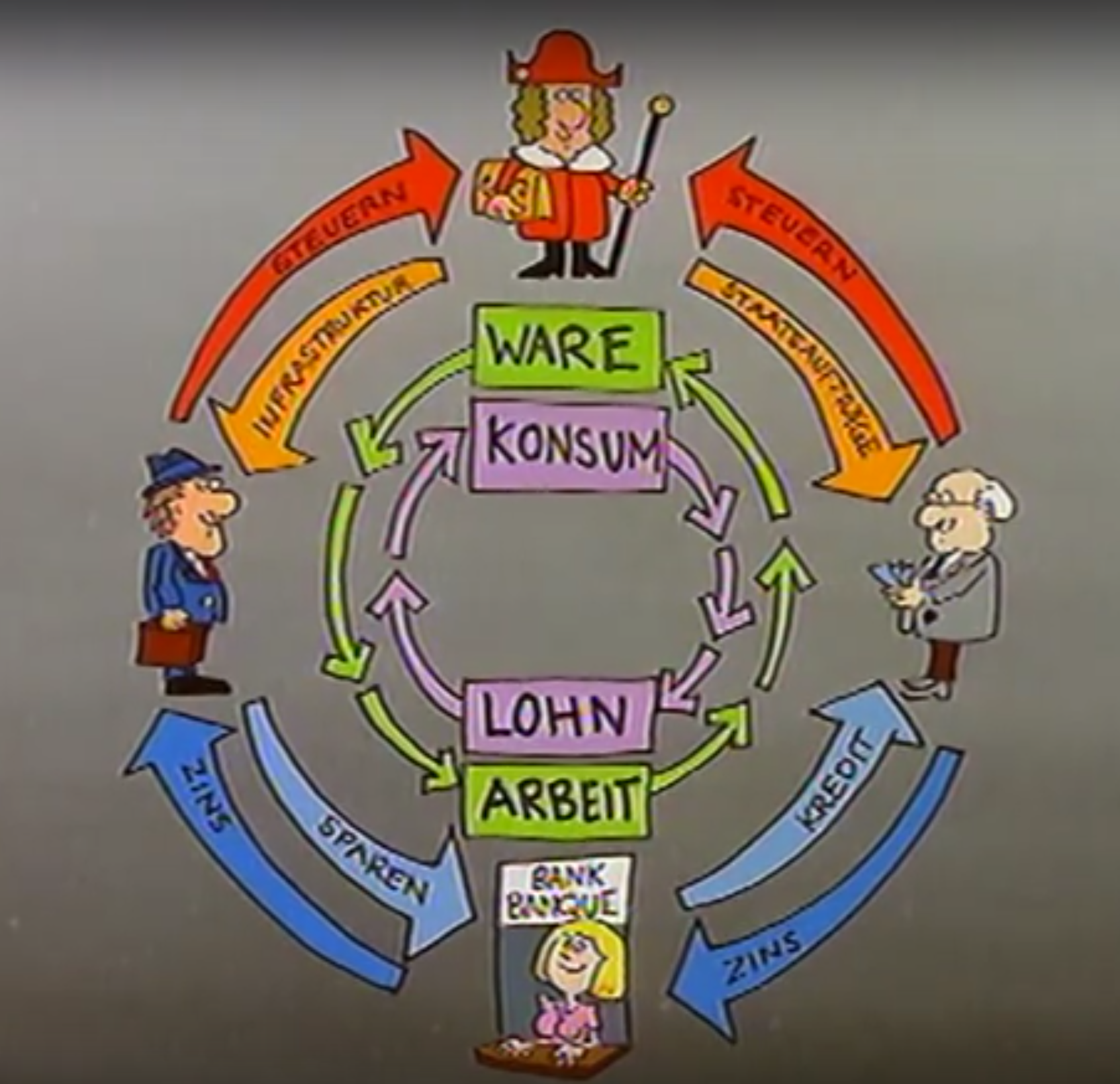 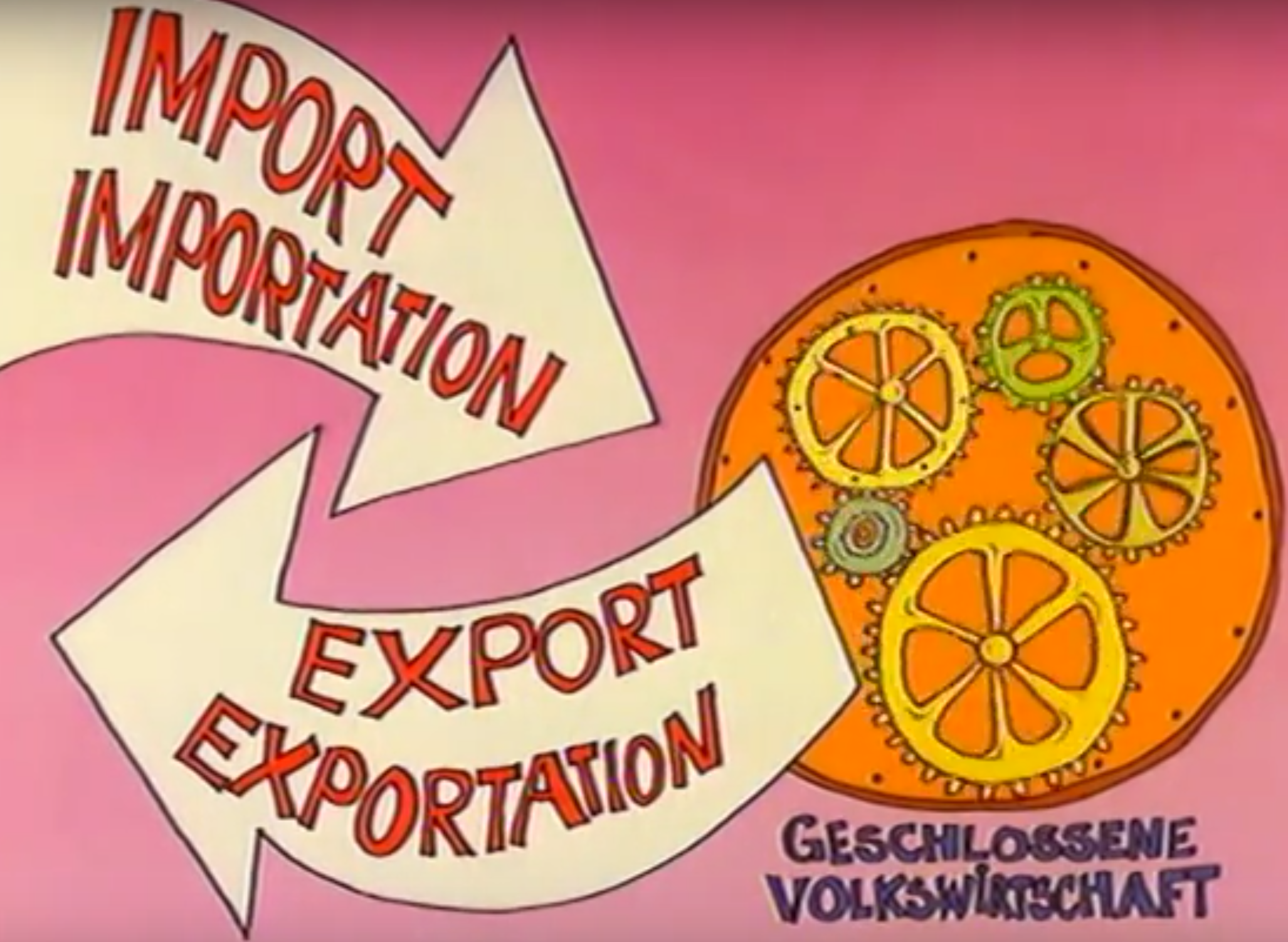